オペレーティングシステム
第7回
デッドロック
http://www.info.kindai.ac.jp/OS
E号館3階E-331 内線5459
takasi-i@info.kindai.ac.jp
[Speaker Notes: こんにちは。
これからオペレーティングシステムの第7回の授業を始めます。
よろしくお願いします。
まずいつものように GoogleClassroom から出席カードを提出してください。]
プロセス1
プロセス2
y := input();
y := y +1;
x := x +1;
if (z ≠ 0)
    print (z);
x := x +2;
臨界領域
臨界領域(critical section, critical region)
臨界領域(critical section, critical region)
逐次的資源を使用しているプロセスの部分
臨界領域に入るときは
他のプロセスが逐次的資源を使わないように
資源を占有する必要がある
[Speaker Notes: まずは前回の復習です。
資源の中には、同時には1つのプロセスしか使えないものがあります。
そのような資源を、逐次的資源 sequential resource と言います。
そして、プロセスの操作のうち、逐次的資源を操作している部分を
臨界領域 critical section と言います。
例えば、こちらのプロセス1, 2では、
変数x は逐次的資源ですので、
変数 x を操作している部分が臨界領域です。
逐次的資源を操作している間は、他のプロセスに使われてはいけません。
ですので、臨界領域に入るときは、
他のプロセスがその逐次的資源を使わないように資源を占有する必要があります。]
使用
相互排除, 排他制御(mutual exclusion, exclusive control)
相互排除(mutual exclusion), 
   排他制御(exclusive control)
ある資源を高々1つのプロセスが占有するようにする
あるプロセスが資源を使用しているときは、他のプロセスは資源が解放されるまで待つ
資源
プロセス1
プロセス2
[Speaker Notes: 逐次的資源が、
高々1つのプロセスにのみ使えるようにすることを
排他制御 mutual exclusion と言います。
あるプロセスが資源を使っている間は、他のプロセスはその資源を使えません。]
確保
要求
資源確保の競合
プロセス1,2共に資源1,2が必要
資源1
プロセス1
プロセス2
資源2
資源2が確保されるまで
ブロック状態
資源1が確保されるまで
ブロック状態
どちらのプロセスも永久に資源を確保できない
デッドロック(deadlock)
[Speaker Notes: 今、2つのプロセス、プロセス1とプロセス2が共に
2つの逐次的資源、資源1 と資源2の両方を必要としているとします。
資源1, 2は逐次的資源ですので、
プロセスはまず資源を要求し確保しなければなりません。
最初に、プロセス1が資源1を要求し、確保したとします。
次に、プロセス2が資源2を要求し、確保したとします。
ここでプロセス1が資源2を要求すると、資源2は既にプロセス2に確保されていますので、
プロセス1は資源2が得られるまでブロック状態になります。
同様に、プロセス2が資源1を要求すると、プロセス2もブロック状態になります。
2つのプロセスが共に相手が資源を解放するのを待っていますので、
どちらのプロセスも永久に資源を確保できません。
このように、プロセスが資源を待ちあって動けなくなることを、デッドロックと言います。]
プロセス1が占有
プロセス2が占有
資源1要求
資源2要求
ブロック状態
資源2要求
資源1要求
資源1解放
資源1解放
資源2解放
資源2解放
デッドロック, 死の抱擁(deadlock, deadly embrace)
デッドロック(deadlock), 死の抱擁(deadly embrace)
複数のプロセスが資源を占有しているために互いにブロックされてしまう状態
プロセス1
プロセス2
資源1
資源2
プロセス1
プロセス2
プロセス1,プロセス2共に
ブロック状態のまま先へ進めない
[Speaker Notes: デッドロック、死の抱擁は
複数のプロセスが資源を占有しているために
互いにブロックされてしまう状態です。
プロセス1、プロセス2が資源1、資源2を要求するときに、
まずプロセス1が資源1を要求し確保します。
次にプロセス2が資源2を要求し確保します。
この状態で、プロセス1が資源2を要求するとプロセス1はブロック状態になります。
同様に、プロセス2が資源1を要求するとプロセス2もブロック状態になります。
この状態では、プロセス1、プロセス2共に
ブロック状態のまま先に進めません。]
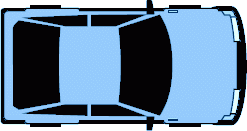 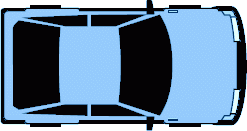 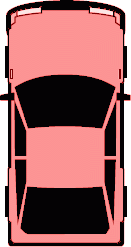 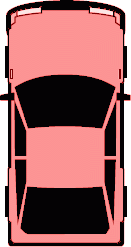 デッドロック
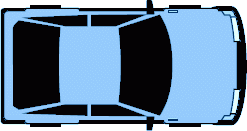 赤は青が通り過ぎれば
先へ進める
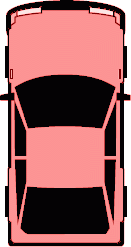 [Speaker Notes: デッドロックについて例え話で考えてみましょう。
このような南北の道路と東西の道路が交わる交差点があったとします。
この交差点に、西から青い車、南から赤い車が来たとします。
青い車と赤い車が交差点に入りました。
赤い車は、青い車が前にいますので、今は進めません。
しかし、青い車が通り過ぎれば先へ進めます。]
デッドロック
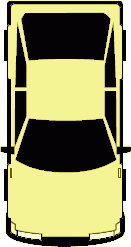 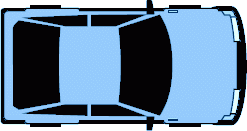 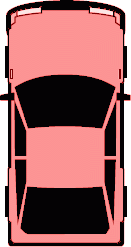 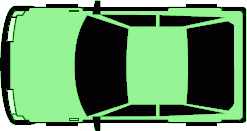 このままでは
誰も先へ進めない
[Speaker Notes: 今度は4方向から車がやってきました。
4台が交差点に入りこのような状態になると、
このままでは誰も進めません。
このような状態がデッドロックです。
この例は、交差点が同時には1台の車しか入れない逐次的資源になります。
4台の車が逐次的資源を取り合った結果、デッドロックが発生しました。
もちろん、人間が運転する車なら、普通は交差点に入る前に
このような状態にならないか確認してから入るのでしょうし、
万一このような状態になっても、人間が運転する車でしたら誰かが後ろに下がるでしょう。]
デッドロック発生の原理
プロセス
プロセス1
資源
プロセスが
資源を保有
資源2
資源1
プロセスが
資源を待つ
プロセス2
プロセス-資源の間で閉じた
ループができるとデッドロック発生
[Speaker Notes: それでは、デッドロックはどのようなときに起きるのでしょうか。
緑の四角がプロセス、青い楕円が資源を表すとします。
また、あるプロセスが資源を保有しているときは、
資源からプロセスに矢印を引きます。
また、あるプロセスが資源が得られるのを待っているときは、
資源からプロセスに矢印を引きます。
例えば、プロセス1が資源1を保有し、プロセス2が資源2を保有しているときは、
このように資源からプロセスに矢印を引きます。
ここで、プロセス1が資源2を要求し、プロセス2が資源1を要求したときは、
このようにプロセスから資源に矢印を引きます。
このようにして矢印を引いたときに、
プロセスと資源の間に閉じたループができると、デッドロックが発生します。]
デッドロック発生の原理
プロセスが
資源を保有
プロセス
資源
プロセスが
資源を待つ
デッドロック無し
デッドロックあり
[Speaker Notes: 資源の保有、要求に応じて矢印を引いたときに、
プロセスと資源の間にこちらの図のように矢印が引けたとしましょう。
左の図では、プロセスと資源の間に閉じたループはありません。
左の図では、どのように矢印を辿って行っても、元の場所に戻ってくることはありません。
このようにループが無い場合は、デッドロックは発生していません。
一方、右の図では、この部分にループができています。
よって、デッドロックが発生しています。]
2解放
1解放
1要求
資源1要求
資源2要求
2要求
資源2要求
資源1要求
1要求
2要求
1解放
2解放
資源1解放
資源1解放
資源2解放
資源2解放
2プロセスでのデッドロック
プロセスの実行を2次元で表現する
プロセス2
プロセス1
プロセス2
プロセス1
[Speaker Notes: デッドロック発生の様子を、別の表現で見てみましょう。
今、左に示すような2つのプロセスがあるとします。
このプロセスの実行を2次元で表現します。
右側のグラフを見てください。
左下を原点として、横軸にプロセス1の処理、
縦軸にプロセス2の処理を取ります。
プロセス1は、資源1要求、資源2要求、資源1解放、資源2解放、と進みます。
プロセス2は、資源2要求、資源1要求、資源1解放、資源2解放、と進みます。]
2プロセスでのデッドロック
プロセス2
2解放
1解放
右または上にのみ
移動可能
1確保
1要求
2確保
2要求
1要求
1確保
2要求
2確保
1解放
2解放
プロセス1
[Speaker Notes: プロセスの実行の様子を見てみましょう。
左下の原点が初期状態です。
ここでプロセス1が実行されると、右に向かって進みます。
プロセス1が資源1を要求したところで、
プロセス2に切り替わったとします。
プロセス2が実行されると、上に向かって進みます。
プロセス2は資源2を要求し、確保しました。
つついて資源1を要求し、確保しました。
さらに、資源1を解放したところで、プロセス1に切り替わったとします。
すると右に進みます。
プロセス1が資源1を確保し、資源2を要求、
プロセス2が資源2を解放、
プロセス1が資源2を確保、と進んで一番上まで到達すれば、プロセス2は完了します。
また別の実行パターンとして、例えば、
こちらの緑の矢印のように進むと、一番右に到達してプロセス1が完了います。
このように、プロセス1が進めば右に、プロセス2が進めば上には矢印を進めます。
矢印が移動できるのは右か上のみです。左や下には戻れません。]
2プロセスでのデッドロック
プロセス2
上へも右へも行けない
2解放
1解放
デッドロック発生
1確保
1要求
2確保
2要求
壁があるので
上へ行けない
資源1占有中
1要求
1確保
2要求
2確保
1解放
2解放
プロセス1
[Speaker Notes: 資源1は、ここからここまでプロセス1に占有されています。
その間は、他のプロセスは資源1を確保することができません。
すると、プロセス2が資源1を要求しても確保できませんので、
資源1の要求と確保に間に壁ができます。
同様に、プロセス1が資源2を確保している間は、
プロセス2の資源2の要求から確保の間に壁ができます。
逆に、プロセス2が資源を確保している間は、
プロセス1の資源の要求から確保の間に壁ができます。
壁があると、実行を表す矢印は先に進むことができなくなります。
例えば、こちらのピンクの矢印のように進んだ場合、
プロセス2が資源2を要求しますが、
上側には壁があるので進めません。
矢印が右に進んで上側の壁が無くなる地点まで行けば上に行けるようになります。
今度は、こちらの緑の矢印のように進んだとします。
プロセス2が資源1を確保しようとしますが、上に壁があるので進めません。
そこで、右に進みますが、右側にも壁があります。
矢印は、上か右にしか進めませんので、上にも右にも壁があると、それ以上動けなくなります。
つまり、ここでデッドロックが発生します。]
2プロセスでのデッドロック
プロセス2
2解放
ここに入ると
デッドロック確定
1解放
1確保
1要求
2確保
2要求
1要求
1確保
2要求
2確保
1解放
2解放
プロセス1
[Speaker Notes: 矢印が進んでいき、ピンクで示す空間に入ったとします。
ピンクの空間は、上と右に壁があります。
矢印は、上か右にしか動けないので、一旦ピンクの空間に入ってしまうと、
やがて上にも右にも行けなくなり、デッドロックとなります。
つまり、ピンクの空間に入ると、
いずれデッドロックとなることが確定します。]
2プロセスでのデッドロック
プロセス2
右上に隙間が
あれば大丈夫
こんな場合は？
上と右に壁があれば
デッドロック領域
プロセス1
[Speaker Notes: こちらの図のような壁がある場合ばどうでしょう。
この場合は、こちらの2つのピンクの空間は
上と右に壁がありますので、
この空間に入ればデッドロックが確定します。
一方、右上の壁は、右上部分に隙間がありますので、
ここから矢印が出ていくことができますので、
ここではデッドロックにはなりません。]
2プロセスでのデッドロック
プロセス2
こんな場合は？
右上に隙間は
あるが…
プロセス1
[Speaker Notes: こちらの場合はどうでしょう。
この部分は右上に隙間があります。]
2プロセスでのデッドロック
プロセス2
こんな場合は？
隙間の先が
デッドロック領域
プロセス1
[Speaker Notes: しかし、そのさらに右上を見ると、上と右か壁でふさがっています。
よって、ここに入るとデッドロックが確定します。
すると、真ん中の部分は、右上から抜けた先がデッドロック確定領域ですので、
真ん中部分にデッドロックが確定します。
するとさらに、左下部分もデッドロックが確定します。
2プロセスの場合は、このように上と右に壁がある空間に入るとデッドロックになります。]
3プロセスでのデッドロック
プロセス2
プロセス3
ここに入ると
デッドロック確定
プロセス1
[Speaker Notes: 3プロセスの場合は3次元空間で考えます。
プロセスが資源を確保した場合、
このように平面の壁ができます。
3プロセスの場合は、
上と右と奥に壁がある直方体の空間がデッドロック確定領域になります。
一応、これでデッドロックを解析できるのですが、
3プロセスの場合は3次元空間で考える必要がありますので、
この方法でデッドロックを解析するのは大変です。
これが4プロセスになると、4次元空間が必要になります。
4次元空間を頭の中で思い浮かべられる人はまずいないでしょう。
ですので、この方法でのデッドロックの解析は、通常は2プロセスの場合のみに使われます。]
デッドロック発生の条件
相互排除条件(mutual exclusion condition)
排他的な資源要求をしている
待機条件(wait for condition)
資源の確保が不可能な場合は待つ(ブロック状態)
横取り不能条件(no preemption condition)
資源を確保したプロセスは強制的に資源を取られることは無い
循環待機条件(circular wait condition)
各プロセスが資源を1つ以上確保し、他のプロセスがそれを要求している
上記の4条件が揃うとデッドロックが発生する
[Speaker Notes: デッドロックが起きると、プロセスが永久に動けなくなってしまいますので、
対処しなければなりません。
それでは、デッドロックはどのような場合に起きるのでしょうか。
デッドロック発生には条件があります。
相互排除条件、
待機条件、
横取り不能条件、
循環待機条件です。
相互排除条件 mutual exclusion condition とは、排他的な資源要求をしていることです。
複数のプロセスが排他的資源を要求するときにデッドロックが発生するのですから、
そもそも排他的資源が無ければデッドロックは起きません。
待機条件 wait for condition とは、資源を要求したプロセスが、資源の確保が不可能な場合は
ブロック状態で待つことです。
横取り不能条件 non preemption condition とは、資源を確保したプロセスは、
強制的に資源を取られることが無いことです。
循環待機条件 circular wait condition は、各プロセスが資源を1つ以上確保し、
他のプロセスがそれを要求していることです。
この4つの条件が全て満たされると、デッドロックは発生します。]
非力
強力
デッドロックへの対処法
無策
デッドロックの検出(deadlock detection)
デッドロックの通知(deadlock notification)
デッドロックの回復(deadlock recovery)
デッドロックの回避(deadlock avoidance)
デッドロックの防止(deadlock prevention)
[Speaker Notes: デッドロックに対してはいくつかの対処法があります。
無策、デッドロックの検出、デッドロックの回避、デッドロックの防止です。
デッドロックの検出は、さらにデッドロックの通知とデッドロックの回復があります。
下に行くほど、より強力にデッドロックに対処します。]
どちらも有限の値
値がオーバフローすると
デッドロックの可能性
デッドロックへの対処法無策
無策
デッドロック発生頻度と対策のトレードオフ
プロセス番号
i ノードテーブル
しかしまずそんなことは起こらない、はず…
計算機を100年くらい電源いれっぱなしなら起きるかも…
[Speaker Notes: デッドロックの対処法の一つめは、無策です。
無策とは、要は何も対処しないことです。
これはデッドロックの発生頻度とのトレードオフになります。
まず起きないことであれば、あえて対策しないのもありです。
例えば、プロセス番号や、ノードテーブルは、有限の値です。
有限ということは、オーバフローもありえる、ということです。
すると、デッドロックが発生する可能性があります。
しかし、プロセス番号の桁数は十分大きく取られていますので、
そんなことはまず起きないはずです。
計算機を100年くらい電源を入れっぱなしで動かし続けたら起きるかもしれませんが、
1台の計算機を電源を切らずに100年間動かす、なんてことはあり得ませんよね。
でしたら、そんなありえない事態に対処する必要は無いわけです。]
デッドロックへの対処法無策
無策でもOKとなる条件
デッドロック発生頻度が極めて低い
デッドロック発生時の被害が軽微
管理者が常に監視
[Speaker Notes: デッドロックに対して、無策、何もしくても OK となるのは、
まずデッドロック発生頻度が極めて低い場合です。
また、仮にデッドロックが発生したとしても、その被害が軽微なのであれば、
デッドロックを防ぐ手間をかけるよりも、デッドロックが発生してから被害を回復した方が楽です。
また、管理者が常に監視しており、デッドロック発生した場合にすぐに対処するのであれば事前の防止策は無くても大丈夫でしょう。
例えば、開発中のプログラムのテスト・デバグをしている場合です。
テスト・デバグ時には開発者がプログラムの動きを見ているわけですから、デッドロックがあればすぐにわかります。
そもそも、デッドロックが起きないかをチェックするためにテスト・デバグする、という状況もよくあります。]
デッドロックの防止(deadlock prevention)
デッドロック発生の条件
相互排除条件(mutual exclusion condition)
待機条件(wait for condition)
横取り不能条件(no preemption condition)
循環待機条件(circular wait condition)
上記の4条件の1つを成り立たなくすれば
デッドロックは発生しない
[Speaker Notes: ここからは、デッドロックへの対処法として、最も強い対処法から見ていきましょう。
先ほど述べましように、デッドロックが発生するには４つの条件があります。
相互排除条件、待機条件、横取り不能条件、循環待機条件です。
この４つの条件が全て満たされるとデッドロックが発生します。
逆に、この４つの条件のうち1つでも成り立たなければ
デッドロックは発生しなくなります。
４つの条件のどれかが成り立たないようにしてデッドロックを防ぐのが
デッドロックの防止 deadlock prevention です。]
デッドロックの防止
相互排除条件の回避
これは難しい…
同時に印刷できるのは
1枚だけ
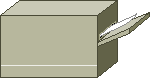 プリンタ
複数のプロセスが同時に使えないのは
資源そのものが持つ性質
[Speaker Notes: まず相互排除条件です。
相互排除条件とは、排他的資源を要求していることです。
これを成り立たなくするには、要求する資源が排他的資源で無い、
つまり複数のプロセスが同時に使える資源であればいいのですが、これは中々大変です。
例えば、プリンタの場合を考えます。
プリンタは同時には１枚しか印刷できません。
これはプリンタそのものの性質ですので、簡単には変えられません。
よって、相互排除条件を回避するのはまず無理です。]
デッドロックの防止
待機条件の回避
必要な資源は全て同時に要求する
横取り不能条件の回避
必要な資源を全て得られない場合、保持する資源を解放する
循環待機条件の回避
資源を獲得する順番を決めておく
[Speaker Notes: 相互排除条件の回避が無理なのですから、
デッドロックを防止するためには、残りの３つのじょうけん、
待機条件、横取り不能条件、循環待機条件のどれかを回避すればいいわけです。
待機条件を回避するには、必要な資源が複数ある場合は全ての資源を同時に要求するようにします。
横取り不能条件を回避するには、
必要な資源を全て得られない場合は、保持する資源を一旦解放します。
循環待機条件を回避するには、資源を獲得する順番を決めておきます。]
デッドロック発生の原理(再掲)
プロセス
プロセス1
資源
プロセスが
資源を保有
資源2
資源1
プロセスが
資源を待つ
プロセス2
プロセス-資源の間で閉じた
ループができるとデッドロック発生
[Speaker Notes: デッドロックが発生する原理をおさらいしましょう。
例えば、プロセス1が資源1を保有し、プロセス2が資源2を保有しているときは、
このように資源からプロセスに矢印を引きます。
ここで、プロセス1が資源2を要求し、プロセス2が資源1を要求したときは、
このようにプロセスから資源に矢印を引きます。
このようにして矢印を引いたときに、
プロセスと資源の間に閉じたループができると、デッドロックが発生します。
デッドロックを防止するには、この閉じたループが出来ないようにすればいいわけです。]
デッドロックの防止待機条件の回避
プロセス
プロセス1
資源
プロセスが
資源を保有
資源2
資源1
プロセスが
資源を待つ
プロセス2
資源は全て同時に要求, 
全ての資源が得られるまで先へ進まない
全ての資源が確保できるか、全く確保できないかのいずれか
[Speaker Notes: まずは待機条件の回避です。
待機条件を回避するには、必要な資源が複数ある場合は、
全ての資源を同時に要求します。
プロセス1、プロセス2は資源１、資源２を必要としますので、
資源１と資源２を同時に要求します。
この時、得られる資源は、全ての資源が確保できるか、全く確保できないかのいずれかです。
資源を獲得したプロセスは、必要な資源を全て得ていますので、デッドロックすることなく処理を進められます。
資源を得られなかったプロセスはブロック状態になりますが、
その場合は資源は１つも得られませんので、資源を持ったままブロック状態になることはありません。]
デッドロックの防止横取り不能条件の回避
プロセス
プロセス1
資源
プロセスが
資源を保有
資源2
資源1
プロセスが
資源を待つ
プロセス2
必要な資源を全て
得られなければ 
資源を一旦解放する
資源1を得られないので
一旦資源2を解放する
[Speaker Notes: 横取り不能条件を回避するには、
必要な資源が全て得られない場合は、確保した資源を一旦解放します。
プロセス１が資源1を得て、プロセス２が資源2を得ると、
どちらのプロセスも必要な資源を全て得ることはできません。
この時、プロセスは、獲得した資源を一旦解放します。
例えば、プロセス２が資源２を解放したとします。
するとプロセス１は資源を得られますので先に進めます。]
デッドロックの防止循環待機条件の回避
プロセス
プロセス1
資源
プロセスが
資源を保有
資源2
資源1
プロセスが
資源を待つ
プロセス2
資源獲得順
資源1→資源2
資源1をまだ確保していないので
資源2を確保できない
プロセス1が両方の資源を獲得できる
[Speaker Notes: 循環待機条件を回避するには、
資源に番号を付け、資源を要求する場合は、必ず番号の小さいものからにします。
例えば、必ず資源１、資源２の順に資源を要求する、という条件を付けたとします。
プロセス１が資源1を確保ているとき、
プロセス２は、先に資源1を確保してからでないと資源２を確保できません。
結果、プロセス２は資源を全く確保できず、プロセス１が両方の資源を確保することになります。]
①
②
④
③
デッドロックの防止
資源 : 交差点①②③④
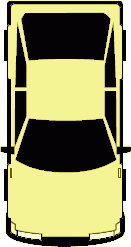 ②③が必要
①②が必要
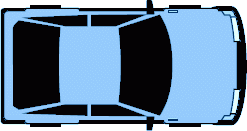 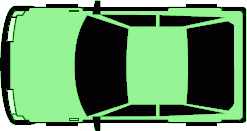 ③④が必要
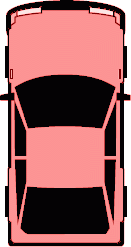 ①②③④に対して
デッドロック防止可能？
④①が必要
[Speaker Notes: 今度は、交差点を例にデッドロック防止を考えてみましょう。
交差点に①②③④と番号を振ってみます。
①から④は、同時には１台の車しか入れない逐次的資源です。
西から来た車は、交差点を通るためには①②が必要です。
同様に、北から来た車は②③が必要、
東から来た車は③④が必要
南から来た車は④①が必要になります。
それでは、①②③④に対してデッドロックを防止できるか考えてみましょう。]
①
②
④
③
デッドロックの防止相互排除条件の回避
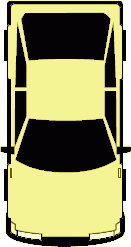 立体交差にする
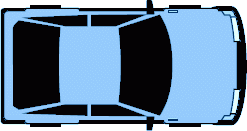 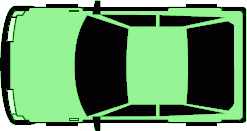 問題点 : 
コストが掛かり過ぎる
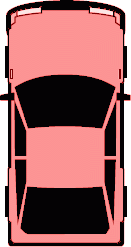 [Speaker Notes: まず、相互排除条件を回避するには、資源の性質そのものを変える必要があります。
車は同じ場所には入れない、というのは変えようがありません。
無理に変えるのであれば
このように立体交差にすることになります。
しかし、立体交差はコストがかかり過ぎます。
全国にある交差点を全て立体交差にする、なんてのは無理ですよね。
したがって、相互排除条件を回避するのは現実的ではありません。]
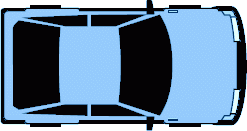 デッドロックの防止待機条件の回避
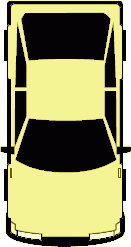 交差点に入れる車を
1台に制限する
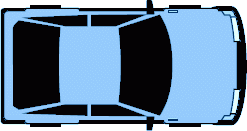 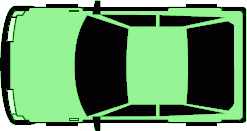 問題点 : 
反対車線の車も入れない
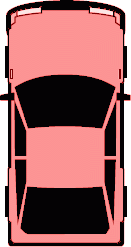 [Speaker Notes: 待機条件を回避するのであれば、
交差点を通る車が①②③④を全て確保するようにします。
つまり、交差点に入れる車を１台に制限します。
交差点に車が入っている間は他の車が交差点に入ることを禁止します。
しかし、東に向かう青の車が交差点に入っていても
緑の車は西に向かって通り抜けられますよね。
交差点に入る車を１台に制限すれば、
デッドロックは起きませんが、
反対方向の車の通れなくなりますので、
効率が悪くなります。]
①
②
④
③
デッドロックの防止横取り不能条件の回避
通過できないときは
バックする
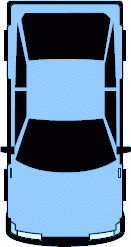 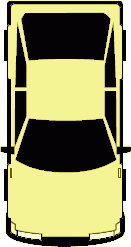 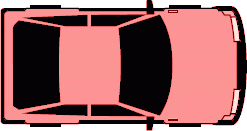 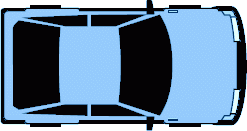 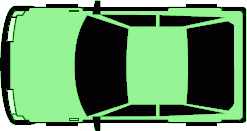 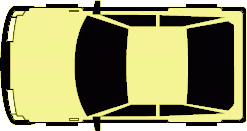 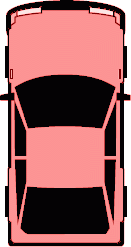 問題点 : 
バックできるとは限らない
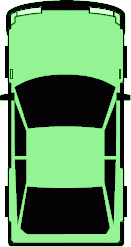 [Speaker Notes: 横取り不能条件を回避するには、前に車があって通過できない時はバックします。
このような状況になったときに、誰かがバックすればデッドロックは解消します。
しかし、常にバックできるとは限りません。
このように後続の車が来ていればバックできません。]
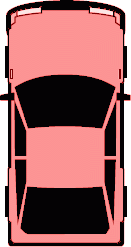 ①
②
④
③
デッドロックの防止循環待機条件の回避
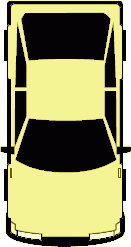 ①→②→③→④の
順に通過する
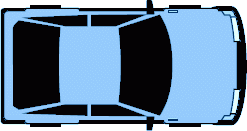 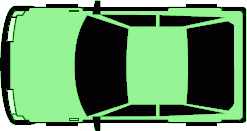 問題点 : 
北行きは④→①の順でしか
通れない
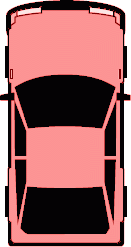 [Speaker Notes: 循環待機条件を回避するには、①②③④を通るときに、
常に番号の小さい方から通る、という条件を付けることになります。
しかし、北に向かう車は、④、①の順でしか通れません。
この例では、東西南北全ての車に都合のいい順番付はできません。]
デッドロックの防止
待機条件の回避
必要な資源は全て同時に要求する
必要な資源が予めわかるとは限らない
横取り不能条件の回避
必要な資源を全て得られない場合、保持する資源を解放する
横取り不能資源の存在
循環待機条件の回避
資源を獲得する順番を決めておく
全てのプロセスに都合のいい順番が存在するとは限らない
[Speaker Notes: デッドロックを防止するには、
待機条件、横取り不能条件、循環待機条件のいずれかを回避することでできます。
必要な資源をすべて同時に要求すれば待機条件を回避できます。
しかし、必要な資源が予めわかるとは限りません。
実行してみるまで何が要るかわからない、ということはよくあります。
その場合は、何が要るかわからないので、とりあえず資源を全て要求することになります。
すると、必要ではない資源まで確保してしまうことになり、効率が悪くなります。
必要な資源を全て得られない場合、保持する資源を解放すれば、
横取り不能条件を回避できます。
しかし、資源を獲得した後に、解放できるとは限りません。
資源の中には、いったん獲得したら解放できない横取り不能資源もあります。
資源に番号を付け、資源を獲得する順番を決めておけば循環待機条件を回避でます。
しかし、全てのプロセスに都合のいい順番付ができるとは限りません。
このように、デッドロックの防止は強力なのですが、融通が利かない部分があります。]
資源確保
資源解放
デッドロックの可能性をチェック
デッドロックの回避(deadlock avoidance)
デッドロックの回避(deadlock avoidance)
資源を確保する前に、資源を確保したことによりデッドロックが起きる可能性が無いかチェックする
資源要求
[Speaker Notes: 融通の利かないデッドロックの防止に対して、
もう少し柔軟に対応するのがデッドロックの回避
deadlock avoidance です。
デッドロックの回避は、
資源を確保する前に、資源を確保したらデッドロックが起きないかをチェックします。
資源が要求されたときに、すぐに資源を渡すのでは無く、
まずデッドロックの可能性があるかチェックします。
そして、デッドロックが起きない場合のみ資源を渡します。]
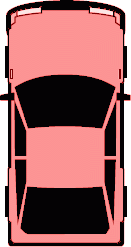 ③
②
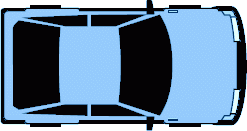 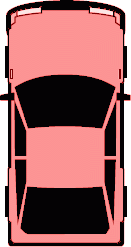 ①
①
②
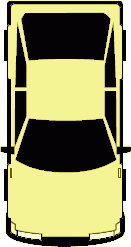 ④
③
交差点に入っていい
デッドロックの回避
交差点に入る前に
チェックする
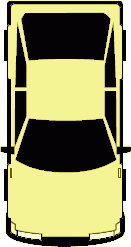 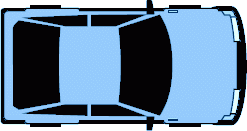 もし今交差点に入ったら…
①→②→③の順なら通れる
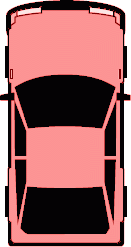 [Speaker Notes: 交差点の例で考えてみましょう。
デッドロックの回避では、交差点に入る前に、
もし交差点に入ったらどうなるかをチェックします。
例えば、交差点に青い車と黄色い車が入っている状態で、南から赤い車が来たとします。
赤い車は交差点に入る前に、もし交差点に入ったらどうなるかチェックします。
仮に赤い車が交差点に入った場合、
まず黄色の車が南に抜け、
次に青い車が東に抜ければ、
赤い車は北に抜けられます。
デッドロックにはなりませんので、この場合は交差点に入っていい、と判断します。]
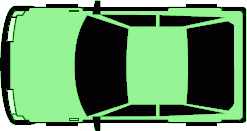 ①
②
④
③
交差点に入ってはいけない
デッドロックの回避
交差点に入る前に
チェックする
もし今交差点に入ったら…
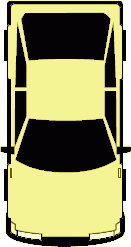 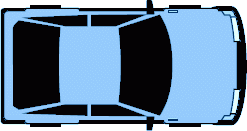 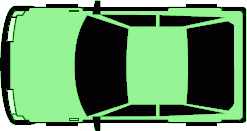 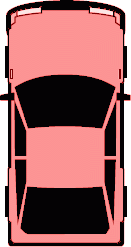 誰も先へ進めない
[Speaker Notes: 赤い車が交差点に入った後、さらに東から緑の車がやってきました。
緑の車は交差点に入る前に、入るとどうなるかチェックします。
仮に緑の車が交差点に入ると、このように誰も先に進めなくなってしまいます。
ですので、緑の車は、交差点に入ってはいけない、と判断します。]
デッドロックの防止とデッドロックの回避
デッドロックする可能性のある資源要求に対して
デッドロックの防止
資源要求そのものを禁止する
デッドロックの回避
資源を渡す前に渡したときにデッドロックにならないかチェックをする
[Speaker Notes: デッドロックへの対策としてデッドロックの防止とデッドロックの回避があります
デッドロックの可能性のある資源要求に対しては、
デッドロックの防止では、資源要求その物を禁止します。
一方、デッドロックの回避では、資源要求があった場合、
資源を渡すとデッドロックにならないかチェックします。
杓子定規に何かなんでも禁止、とするデッドロックの防止よりも、
デッドロックの回避は柔軟に対処します。]
2プロセスでのデッドロック
プロセス2
2解放
ここに入ると
デッドロック確定
1解放
1確保
1要求
移動する前に
デッドロック確定空間に
入るかチェックする
2確保
2要求
1要求
1確保
2要求
2確保
1解放
2解放
プロセス1
[Speaker Notes: それでは、デッドロックを回避するためにはどのようなチェックをすればいいのでしょうか。
２プロセスでのデッドロック発生条件を振り返ってみましょう。
プロセスが資源を確保している間、他のプロセスには通り抜けできない壁ができます。
上側と右側に壁があると、その左下部分にデッドロック確定空間ができます。
そこで移動前にデッドロック確定空間に入らないかチェックします。]
安全ではない状態
安全(safe)な状態
安全(safe)な状態
ある順序で資源を割り付け可能, かつデッドロック回避可能な状態
デッドロック
確定
安全ではない状態になると
デッドロックの可能性がある
[Speaker Notes: デッドロックを回避するために、安全な状態、というのを定義します。
安全な状態とは、ある順序で資源を割付可能、かつデッドロックが回避可能な状態です。
２プロセスの場合を考えます。
ここにピンクの長方形で示すデッドロック確定空間があるとします。
このとき、デッドロック確定空間の少し外側の黄色い部分が、安全ではない状態になります。
プロセスの実行を表す矢印は上か右に動きますので、
この長方形に入るのは左からあるいは下からになります。
つまり、デッドロック確定空間に入る前には、必ず黄色の安全ではない状態を経由しますので、
安全ではない状態に入ると、デッドロックの可能性が出てきます。
逆に、安全ではない状態に入らなければ、絶対にデッドロック確定空閑には入らないことになります。]
資源割り当て
安全な状態と資源割り当て
資源を要求された場合
割り当て後も安全な状態であれば資源を割り当てる
割り当て後に安全な状態で無くなるならば要求を拒絶する
安全な状態
安全な状態
安全ではない
状態
[Speaker Notes: 資源の割り当て状態には安全な状態と、安全ではない状態があります。
プロセスから資源を要求されたときに、
その資源を渡しても安全な状態であれば、資源を渡し、
資源を渡すと安全な状態でなくなるのであれば
要求を拒絶します。]
顧客1
資源1
銀行
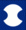 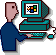 資源1
資源3
資源1
顧客2
資源1
資源3
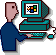 資源2
資源3
資源1
資源2
資源3
資源2
顧客3
資源1
資源2
資源3
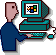 資源1
資源2
銀行家のアルゴリズム(banker’s algorithm)
銀行家のアルゴリズム(banker’s algorithm)
資源の割付を動的に調べることにより循環待機条件が成立しないことを保証する
[Speaker Notes: それでは、資源の割り当て状態が安全なのかそうでないのかはどうやって判断するするのでしょう。
今回は、銀行家のアルゴリズム banker’s algorithm と呼ばれるものを紹介します。
このアルゴリズムは、資源を貸す銀行と、資源を借りる顧客からなります。
銀行は、顧客に貸すための資源を持っています。
一方、顧客は銀行から資源を借りて仕事をします]
顧客1
資源1
銀行
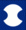 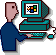 資源1
資源3
資源1
顧客2
資源1
資源3
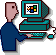 資源2
資源3
資源1
資源2
資源3
資源2
顧客3
資源1
資源2
資源3
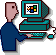 資源1
資源2
銀行家のアルゴリズム
資源を渡す前に安全性を確認する
資源を要求されたときに、要求通りに資源を渡した場合に安全かどうか確認する
資源2
資源2を
1個ください
渡しても
安全か？
[Speaker Notes: 顧客は、銀行に対して資源を要求してきます。
このとき、銀行は、要求に応じて資源を渡しても安全かどうかチェックします。
チェックした結果、資源を渡しても安全であれば、銀行は顧客に資源を渡します。]
銀行家のアルゴリズム
資源要求
資源を渡したと
仮定
全てのプロセスを
実行できる？
yes
no
資源を渡す
資源を渡さない
[Speaker Notes: この図は銀行家のアルゴリズムのフローチャートです。
顧客が資源を要求した場合、
そのしげんを渡したと仮定します。
そのときに、全てのプロセスが実行できる状態であれば
資源を渡します。
一方、資源を渡したことにより実行できないプロセスができる場合は、
資源を渡しません。]
顧客1
資源1
銀行
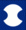 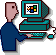 資源1
資源3
資源1
顧客2
資源1
資源3
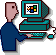 資源2
資源3
資源1
資源2
資源3
資源2
顧客3
資源1
資源2
資源3
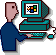 資源1
資源2
銀行家のアルゴリズム
資源割付の状況を管理
空き資源の数
プロセスに割り付けられている資源の数
プロセスの残り資源必要数
資源1を2個
資源2を2個
資源3を1個
1を2個,3を2個
2を2個,3を4個
[Speaker Notes: 銀行家はアルゴリズムは、
銀行が保持する空き資源の数、
プロセスに割り付けられている資源の数、
プロセスの残り資源数数を管理します。
例えば今、銀行には資源１が４個、資源２が２個、資源３が３個あるとします。
また、顧客１は資源１を２個、資源３を1個、持っているとします。
同様に、顧客２は資源２を１個、資源３を１個、顧客３は資源１を１個、資源２を２個持っているとします。
また、顧客１は、今後資源１を最大で2個、資源２を最大で２個、資源３を最大で１個追加で必要になるとします。
同様に、今後顧客２は資源１を2個、資源３を２個必要とし、
顧客3は資源２を２個、資源３を４個必要とします。]
銀行家のアルゴリズム
プロセス1～n, 資源1～m
Fj (1≦j≦m)
空き資源の数
Uij (1≦i≦n, 1≦j≦m)
プロセスに割り付けられている資源の数
Rij (1≦i≦n, 1≦j≦m)
プロセスの残りの資源の必要数
Nij (1≦i≦n, 1≦j≦m)
プロセスが要求する資源の数
[Speaker Notes: 銀行家のアルゴリズムは、以下の変数を持ちます。
F は銀行にある空き資源の数です。
U は顧客に割り付けられた資源の数です。
R は顧客が今後必要とする資源の数です
そして N は現在顧客が要求している資源の数です。]
銀行家のアルゴリズム
例 : 3プロセス 4資源の場合
F
(空き資源数)
U,R
この状態は安全か?
(保有資源数, 残り必要資源数)
[Speaker Notes: プロセスが３個、資源が４種類の場合を例に考えてみます。
上側の表は、現在銀行が保持している空き資源の数です。
例えば、資源１は現在銀行には３個あります。
下側の表は、現在顧客が保持している資源の数と、今後顧客が必要とする資源の数です。
例えば、プロセス１は資源１を現在１個持っており、今後資源１を後２個必要とします。
それでは、この資源割り付け状況は安全でしょうか？]
0,3
1,4
銀行家のアルゴリズム
例 : 3プロセス 4資源の場合
F
(空き資源数)
U,R
資源2が不足
資源3が不足
(保有資源数, 残り必要資源数)
[Speaker Notes: 安全性の確認、銀行が保持している空き資源と、
プロセスが今後必要とする資源を比較します。
今、銀行に空き資源が順に 3個、1個、1個、2個あります。
プロセス2の必要資源を見ると、
プロセス2は、資源2を3個必要としています。
しかし銀行には資源2は1個しかありませんので、
銀行はプロセス2の要求に応えることはできません。
また、プロセス3は資源3を4個必要としていますが、
銀行には資源3は1個しかありませんので、
銀行はプロセス３の要求にも応えることができません。]
銀行家のアルゴリズム
例 : 3プロセス 4資源の場合
F
(空き資源数)
プロセス1の全ての資源が
必要資源数 ≦ 空き資源数
U,R
資源2が不足
資源3が不足
まずプロセス1に必要な資源を全て渡す
(保有資源数, 残り必要資源数)
[Speaker Notes: 一方、プロセス1が、今後必要とする資源は順に 2個、、1個、0個、1個です。
必用な資源の数よりも現在銀行にある資源の方が多いので、
銀行が資源を貸してくれればプロセス1は処理を終えることができます。
そこで、まずプロセス１に必要な資源を全て渡します。]
1
0
1
1
資源確保
3,0
3,0
2,0
1,0
銀行家のアルゴリズム
例 : 3プロセス 4資源の場合
F
(空き資源数)
U,R
プロセス1は資源を全て得たので実行
(保有資源数, 残り必要資源数)
[Speaker Notes: プロセス1は、必要な資源を全て得ることができましたので、
全ての処理を実行することができ、やがて処理を終えることができます。]
4
3
3
2
資源解放
0,0
0,0
0,0
0,0
銀行家のアルゴリズム
例 : 3プロセス 4資源の場合
F
(空き資源数)
U,R
終了
プロセス1は実行終了後資源を解放する
(保有資源数, 残り必要資源数)
[Speaker Notes: プロセス1が終了しましたので、
プロセス1が保持している資源を全て銀行に返却します。]
1,4
銀行家のアルゴリズム
例 : 3プロセス 4資源の場合
F
(空き資源数)
U,R
終了
資源3が不足
(保有資源数, 残り必要資源数)
[Speaker Notes: 現時点で、銀行が保持している資源は順に4個、3個、3個、2個です。
プロセス3は資源3を4個必要としていますが、
銀行には資源3は3個しかないのでプロセス3の要求に応えることはできません。]
銀行家のアルゴリズム
例 : 3プロセス 4資源の場合
F
(空き資源数)
U,R
今後はプロセス2の全ての資源が
必要資源数 ≦ 空き資源数
終了
資源3が不足
次はプロセス2に必要な資源を全て渡す
(保有資源数, 残り必要資源数)
[Speaker Notes: 一方、プロセス2が必要としている資源は順に0個、3個、0個、2個です。
必用な資源の数よりも現在銀行にある資源の方が多いので、
銀行が資源を貸してくれればプロセス2は処理を終えることができます。
そこで、今度はプロセス2に必要な資源を全て渡します。]
4
0
3
0
資源確保
1,0
3,0
3,0
5,0
銀行家のアルゴリズム
例 : 3プロセス 4資源の場合
F
(空き資源数)
U,R
終了
プロセス2は資源を全て得たので実行
(保有資源数, 残り必要資源数)
[Speaker Notes: プロセス2は、必要な資源を全て得ることができましたので、
全ての処理を実行することができ、やがて処理を終えることができます。]
5
3
6
5
資源解放
0,0
0,0
0,0
0,0
銀行家のアルゴリズム
例 : 3プロセス 4資源の場合
F
(空き資源数)
U,R
終了
終了
プロセス2は実行後資源を返却する
(保有資源数, 残り必要資源数)
[Speaker Notes: プロセス2が終了しましたので、
プロセス2が保持している資源を全て銀行に返却します。]
銀行家のアルゴリズム
例 : 3プロセス 4資源の場合
F
(空き資源数)
U,R
プロセス3も全ての資源が
必要資源数 ≦ 空き資源数
終了
終了
最後にプロセス3に必要な資源を全て渡す
(保有資源数, 残り必要資源数)
[Speaker Notes: 現時点で、銀行が保持している資源は順に5個、3個、6個、5個です。
一方、プロセス3が必要としている資源は順に0個、1個、4個、1個です。
必用な資源の数よりも現在銀行にある資源の方が多いので、
銀行が資源を貸してくれればプロセス3は処理を終えることができます。
そこで、最後にプロセス3に必要な資源を全て渡します。]
5
2
2
4
資源確保
1,0
2,0
5,0
1,0
銀行家のアルゴリズム
例 : 3プロセス 4資源の場合
F
(空き資源数)
U,R
終了
終了
プロセス3は資源を全て得たので実行
(保有資源数, 残り必要資源数)
[Speaker Notes: プロセス3は、必要な資源を全て得ることができましたので、
全ての処理を実行することができ、やがて処理を終えることができます。]
6
4
7
5
資源解放
0,0
0,0
0,0
0,0
銀行家のアルゴリズム
例 : 3プロセス 4資源の場合
F
(空き資源数)
U,R
終了
終了
終了
プロセス3は実行後資源を返却する
(保有資源数, 残り必要資源数)
[Speaker Notes: プロセス3が終了しましたので、
プロセス3が保持している資源を全て銀行に返却します。
こうして、全てのプロセスが処理を終えることができました。]
銀行家のアルゴリズム
例 : 3プロセス 4資源の場合
F
プロセス1→2→3 の順序で実行すれば
全て実行できる
(空き資源数)
U,R
= 現在は安全な状態
(保有資源数, 残り必要資源数)
[Speaker Notes: 最初の状態では、
プロセス1、プロセス2、プロセス3の順番に実行すれば、
全てのプロセスを実行することができました。
このように、全てのプロセスを実行できる状態は
安全な状態です。]
0
資源割り当て
2,3
銀行家のアルゴリズム
例 : 3プロセス 4資源の場合
F
(空き資源数)
U,R
ここでプロセス3が資源3を1個要求すると？
(保有資源数, 残り必要資源数)
[Speaker Notes: ここで、プロセス3が、資源3を1個要求したとします。
そこで、もし仮にプロセス3に資源3を貸したときに、
安全な状態になるか検証します。]
0,3
資源2が不足
2,3
資源3が不足
銀行家のアルゴリズム
例 : 3プロセス 4資源の場合
F
(空き資源数)
U,R
実行可能
(保有資源数, 残り必要資源数)
[Speaker Notes: 現時点で、銀行が保持している資源は順に3個、1個、0個、2個です。
プロセス２が資源２を３個必要としていますが、現在銀行にある資源２では足りません。
また、プロセス３が資源３を３個必要としていますが、現在銀行にある資源２では足りません。
一方、プロセス１が必要とする資源は現在銀行にある資源で足りていますので、
まずプロセス１に必要な資源を全て渡します。]
4
3
2
2
資源解放
0,0
0,0
0,0
0,0
銀行家のアルゴリズム
例 : 3プロセス 4資源の場合
F
U,R
実行可能
終了
まずプロセス1が実行, 実行後資源解放
(保有資源数, 残り必要資源数)
[Speaker Notes: 資源を渡されたプロセス１は全ての処理を終えることができますので、
保持している資源を銀行に返します。]
2,3
銀行家のアルゴリズム
例 : 3プロセス 4資源の場合
F
U,R
終了
実行可能
資源3が不足
(保有資源数, 残り必要資源数)
[Speaker Notes: 現時点で、銀行が保持している資源は順に4個、4個、2個、2個です。
プロセス３が資源３を３個必要としていますが、現在銀行にある資源２では足りません。
一方、プロセス2が必要とする資源は現在銀行にある資源で足りていますので、
次はプロセス2に必要な資源を全て渡します。]
5
3
5
5
資源解放
0,0
0,0
0,0
0,0
銀行家のアルゴリズム
例 : 3プロセス 4資源の場合
F
(空き資源数)
U,R
終了
実行可能
終了
次にプロセス2が実行, 実行後資源解放
(保有資源数, 残り必要資源数)
[Speaker Notes: 資源を渡されたプロセス2は全ての処理を終えることができますので、
保持している資源を銀行に返します。]
銀行家のアルゴリズム
例 : 3プロセス 4資源の場合
F
(空き資源数)
U,R
終了
終了
実行可能
(保有資源数, 残り必要資源数)
[Speaker Notes: 現時点で、銀行が保持している資源は順に5個、3個、5個、5個です。
プロセス3が必要とする資源は現在銀行にある資源で足りていますので、
最後にプロセス3に必要な資源を全て渡します。]
6
4
7
5
資源解放
0,0
0,0
0,0
0,0
銀行家のアルゴリズム
例 : 3プロセス 4資源の場合
F
(空き資源数)
U,R
終了
終了
実行可能
終了
最後にプロセス3が実行, 実行後資源解放
(保有資源数, 残り必要資源数)
[Speaker Notes: 資源を渡されたプロセス3は全ての処理を終えることができますので、
保持している資源を銀行に返します。]
0
資源割り当て
2,3
銀行家のアルゴリズム
例 : 3プロセス 4資源の場合
F
プロセス1→2→3 の順序で実行すれば
全て実行できる
(空き資源数)
U,R
= 割り当て後も安全な状態
プロセス3への資源3割り当てを許可
プロセス3が資源3を1個要求
(保有資源数, 残り必要資源数)
[Speaker Notes: プロセス３が資源３を１個要求してきたとき、
要求に応じて資源3を渡しても、
プロセス1,2,3の順に実行すれば全てのプロセスが実行できました。
したがって、プロセス３に資源3を割り当てた後も安全な状態になりますので、
プロセス３への資源3割り当てを許可します。]
1
資源割り当て
1,0
銀行家のアルゴリズム
例 : 3プロセス 4資源の場合
F
U,R
ここでプロセス3が資源4を1個要求すると？
(保有資源数, 残り必要資源数)
[Speaker Notes: 次は、プロセス3が資源4を１個要求してきたとしましょう。
もし仮にプロセス3に資源4を貸したときに、
安全な状態になるか検証します。]
0,3
3,2
資源2,4が不足
1,4
資源3が不足
銀行家のアルゴリズム
例 : 3プロセス 4資源の場合
F
U,R
実行可能
(保有資源数, 残り必要資源数)
[Speaker Notes: 現時点で、銀行が保持している資源は順に3個、1個、1個、1個です。
プロセス２が資源２を３個、資源4を2個必要としていますが、現在銀行にある資源では足りません。
また、プロセス３が資源３を4個必要としていますが、現在銀行にある資源では足りません。
一方、プロセス１が必要とする資源は現在銀行にある資源で足りていますので、
まずプロセス１に必要な資源を全て渡します。]
4
3
3
1
資源解放
0,0
0,0
0,0
0,0
銀行家のアルゴリズム
例 : 3プロセス 4資源の場合
F
U,R
実行可能
終了
まずプロセス1が実行, 実行後資源解放
(保有資源数, 残り必要資源数)
[Speaker Notes: 資源を渡されたプロセス１は全ての処理を終えることができますので、
保持している資源を銀行に返します。]
3,2
資源4が不足
1,4
資源3が不足
銀行家のアルゴリズム
例 : 3プロセス 4資源の場合
F
U,R
終了
プロセス2,3共に実行不可能
(保有資源数, 残り必要資源数)
[Speaker Notes: 現時点で、銀行が保持している資源は順に4個、3個、3個、1個です。
プロセス２が資源4を2個必要としていますが、現在銀行にある資源4では足りません。
また、プロセス３が資源３を4個必要としていますが、現在銀行にある資源3では足りません。
つまり、プロセス2,プロセ3共に実行不可能な状態になります。]
1
資源割り当て
1,0
銀行家のアルゴリズム
例 : 3プロセス 4資源の場合
F
プロセス2,3が実行不可能になる
U,R
= 割り当て後は安全な状態ではない
プロセス3への資源4割り当てを拒絶
プロセス3が資源4を1個要求
(保有資源数, 残り必要資源数)
[Speaker Notes: プロセス３が資源4を１個要求してきたとき、
要求に応じて資源4を渡すと、
プロセス2とプロセス3が実行不可能な状態になります。。
したがって、プロセス３に資源4を割り当てると安全な状態ではなくなりますので、
プロセス３への資源4の割り当ては拒否されます。]
銀行家のアルゴリズム
デットロックの回避アルゴリズム
長所
デッドロックの防止よりも柔軟
短所
資源を得る前にチェックが必要
プロセス数, 資源数が多いと計算が増える
必要な資源の最大数の予測が必要
必要資源数が予測できないと使えない
[Speaker Notes: デッドロックの回避の長所は、デッドロックの防止よりも柔軟に対応できることです。
一方、デッドロックの回避の短所は、
資源を得る前に毎回チェックが必要なことです。
デッドロックの防止では、条件を満たすかどうかを判定するだけですので簡単ですが、
デッドロックの回避では、資源を渡した後の処理を確認しなければなりませんので、判定に時間がかかります。
プロセス数、資源数が多いと計算が増えて判定に必要な時間が長くなり、その結果処理の効率が落ちてしまいます。
また、銀行家のアルゴリズムでは、各プロセスが必要とする資源の最大数を予測する必要がありました。
予め必要な資源の最大数が分からないと使えない、という欠点があります。]
デッドロックの防止・回避の長所と短所
[Speaker Notes: デッドロックの防止とデッドロックの回避の長所と短所をまとめます。
デッドロックの防止の長所は、判定が簡単なことです。
資源を割り当てる際に条件を満たすか否かを判定するだけです。
一方、デッドロックの防止の短所は、資源の割当てが許可される条件が厳しいことです。
条件を満たしていなければ即アウトとなり、融通が利きません。
一方、デッドロックの回避の長所は、デッドロックの防止よりも柔軟に対応できることです。
資源の割り当て状況に応じて判断できます。
一方、デッドロックの回避の短所は、判定に時間がかかることです。
また、予め必要な資源の最大数がわかっていないといけません。]
デッドロックの検出(deadlock detection)
デッドロック検出(deadlock detection)
デッドロックの発生を検知
デッドロックに関係するプロセス, 資源を特定
資源割り付けグラフのループを探す
プロセス
資源
資源
保有
資源
要求
デッドロック無し
デッドロックあり
[Speaker Notes: 次はデッドロックの検出です。
デッドロックの検出 deadlock detection はデッドロックが起きたときに、
その発生を検知します。
デッドロックに関係するプロセスと資源を特定します。
プロセスが資源を保有しているときは、資源からプロセスに矢印を引き、
プロセスが資源を要求しているときは、プロセスから資源に矢印を引きます。
このとき、プロセスと資源の間にループができていればデッドロックが発生しています。
デッドロックの検出は、資源割り付けグラフのループを探します。]
除去
デッドロックの検出
簡約可能(reducible)
あるプロセスが必要な資源を全て得ている
⇒そのプロセスは資源割り付けグラフから除去
必要な資源を
全て確保
[Speaker Notes: 資源割り付けグラフでループを探すときに、
プロセス数や資源数が多いと探すのに時間がかかってしまいます。
そこで、デッドロックと関係無い部分をグラフから削除します。
あるプロセスが、必要な資源を全て確保している場合、
そのプロセスは全ての処理を行い、終えることができます。
そこで、必要な資源を全て確保しているプロセス、
つまり、プロセスから出ていく矢印が無いプロセスは、資源
割り付けグラフから削除します。
したのグラフでは、右側のプロセスからは出ていく矢印がありませので、
必要な資源を全て確保しています。
そこで右側のプロセスをグラフから除去します。]
割り当て
除去
割り当て
デッドロックの検出
割り当て可能
[Speaker Notes: 左上のグラフは、右側のプロセスを除去した後の状態です。
右側のプロセスが消えると、右上と下の資源を割り当て可能になります。
そこで、真ん中のプロセスに資源を割り当てます。
すると真ん中のプロセスは、必要な資源を全て得ましたので、除去できます。
真ん中のプロセスが除去されると、左のプロセスに資源を割り当て可能になります。
このように、必要な資源を得たプロセスを除去していきます。]
デッドロックの検出
資源割り当て
必要な資源を
全て得た
プロセスがある
no
yes
プロセスを除去
全てのプロセスが
除去された
no
デッドロック有り
yes
デッドロック無し
[Speaker Notes: この図はデッドロック検出のフローチャートです。
必要な資源を全て得たプロセスがあれば、そのプロセスを除去します。
その後、除去したプロセスが持っていた資源を他のプロセスに割り当てます。
これを繰り返し、全てのプロセスが除去されれば、デッドロックはありません。
一方、プロセスがそれ以上除去できない状態になると、デッドロックが起きていることになります。]
デッドロックの検出
デッドロック検出した場合
デッドロックの通知(deadlock notification)
管理者にデッドロック発生を通知
デッドロックの回復(deadlock recovery)
デッドロック状態にあるプロセスの1つを終了(異常終了)させる
デッドロック状態にあるプロセスの1つを資源獲得前の状態に戻す
[Speaker Notes: デッドロックを検出した場合の対処は２つあります。
一つは、デッドロックが起きたことを管理者に通知することです。
この場合は後の処理は管理者に任せます。
もう一つは、デッドロックの回復です。
デッドロックの回復は、デッドロック状態にあるプロセスを終了させ、
そのプロセスが持っていた資源を解放します。]
非力
強力
デッドロックへの対処法(再掲)
無策
デッドロックの検出(deadlock detection)
デッドロックの通知(deadlock notification)
デッドロックの回復(deadlock recovery)
デッドロックの回避(deadlock avoidance)
デッドロックの防止(deadlock prevention)
[Speaker Notes: デッドロックへの対処法をまとめましょう。
デッドロックへの対処としては、
無策、デッドロックの通知、デッドロックの回復、デッドロックの回避、デッドロックの防止があります。
下に行くほど強力にデッドロックを防ぎますが、
その分条件が厳しくなります。
よって、
デッドロックが絶対に起きてはいけない、という場合はデッドロックの防止や回避を使い、
デッドロックが起きても損害がそれほど大きくない場合はより弱い対処を使うことになります。]
食事をする哲学者問題Dining Philosophers Problem
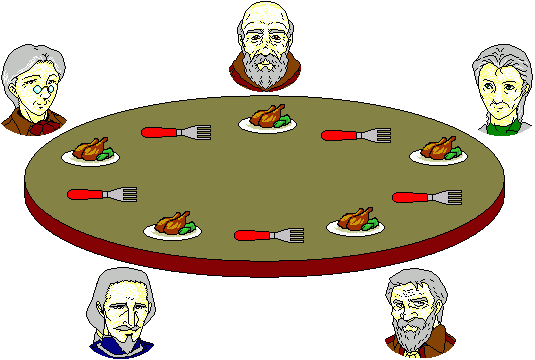 5人の哲学者
5人分の料理
5本のフォーク
[Speaker Notes: 最後に、食事をする哲学者問題 Dining Philosophers Problem と呼ばれる
デッドロックに関係する問題を一つ紹介します。
テーブルに5人の哲学者がついています。
テーブルの上には、５人分の料理と、５本のフォークがあります。
料理は各哲学者の前に、フォークは哲学者と哲学者の間にあります。]
フォーク
解放
フォーク
2本確保
食事をする哲学者問題
食事をする哲学者の問題
哲学者の状態は 思索→空腹→食事→思索
空腹時に両手にフォークがあれば食事可能
空腹のまま長時間待たされると餓死
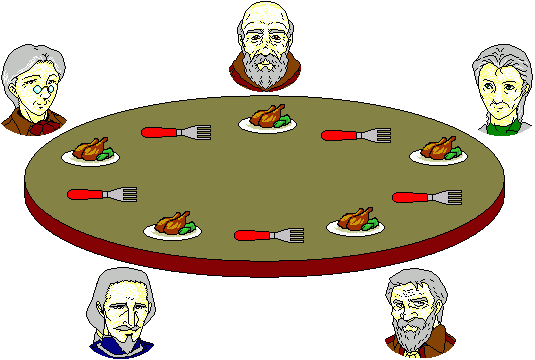 思索
食事
空腹
全ての哲学者を餓死させないためには？
[Speaker Notes: 哲学者達は、思索、つまり考え事をします。
しばらくすると哲学者達はお腹が空いてきます。
空腹になった哲学者は食事をするのですが、
このとき、何故か哲学者は両手にフォークを持つ必要があります。
哲学者は、自分の左右にあるフォークを使って食事をします。
食事が終わると、フォークを元の場所に返し、再び思索を始めます。
空腹になったときに、フォークが２本得られないと食事ができません。
長時間食事ができないままだと哲学者は餓死してしまいます。
それでは、全ての哲学者を餓死させないためにはどうすればいいでしょうか。]
①
②
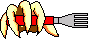 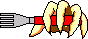 食事をする哲学者問題
各フォークをセマフォで管理する
空腹時はフォークを 右→左 の順に確保
食後はフォークを 左→右 の順に解放
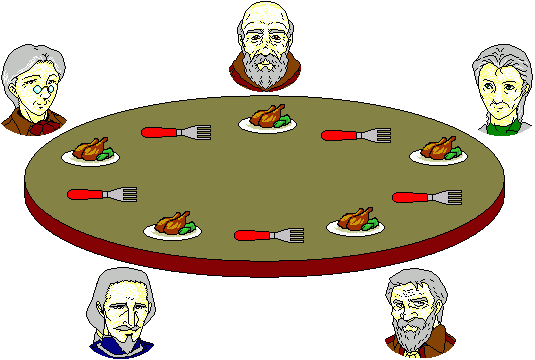 [Speaker Notes: 各フォークは同時には１人の哲学者しか使えない逐次的資源です。
そこで、フォークをセマフォで管理します。
皆さんセマフォは覚えていますか？
セマフォは、資源の手前に信号を付、
資源が空いているなら進め、資源が使用中なら止まれの信号を出すことで相互排除します。
哲学者達は、空腹になるとまず右のフォークを取り、
それから左のフォークを取るとします。]
食事をする哲学者問題
広域変数と初期値
semaphore fork[] := {1, 1, 1, 1, 1};
哲学者 i のアルゴリズム
wait ( fork [i]);                         /* 右のフォークを確保 */
wait ( fork [(i+1)  mod  5]);     /* 左のフォークを確保 */
食事;
signal ( fork [(i+1)  mod  5]);  /* 左のフォークを解放 */
signal ( fork [i]);                      /* 右のフォークを解放 */
思索;
これでうまくいく?
[Speaker Notes: フォークは５本ありますので、セマフォ変数はサイズ５の配列で表されます。
空腹になった哲学者は、まず右のフォークに wait 命令を出します。
続いて、左のフォークに wait 命令を出します。
両方のフォークが得られると、哲学者は食事をします。
その後、signal 命令でフォークを解放します。
では、このアルゴリズムでうまく行くか見てみましょう。]
食事をする哲学者問題
相互排除条件


待機条件


横取り不能条件
フォークは排他的資源
⇒ 相互排除条件成立
哲学者はフォークを1本ずつ確保
⇒ 待機条件成立
哲学者は食事をするまでフォークを手放さない
⇒ 横取り不能条件成立
循環待機条件は?
[Speaker Notes: デッドロックが起きるかどうか
デッドロックの発生条件を検証してみましょう。
各フォークは同時には１人しか使えない排他的資源ですので。
相互排除条件は成り立っています。
哲学者は、フォークを１本ずつ確保し、確保できない場合は確保できるまで待ちますので、
待機条件も成り立ちます。
また、哲学者は、一度手にしたフォークは、食事をするまで手放しません。
よって、横取り不能条件も成り立ちます。
デッドロックの発生条件のうち３つが成り立ちました。
残りの一つ、循環待機条件はどうでしょう？]
①
⑤ → ①
⑤
②
① → ②
④
③
② → ③
③ → ④
④ → ⑤
食事をする哲学者問題
フォーク :①,②,③,④,⑤
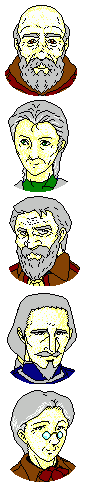 ⑤           ①
①           ②
②           ③
フォーク獲得順がループ
⇒循環待機条件成立
③           ④
④           ⑤
[Speaker Notes: ５本のフォークに12345の番号をつけます。
１人めの哲学者の両脇には５番と１番のフォークがあります。
１人めの哲学者は、まず５番のフォークを取り、それから１番のフォークを取ります。
２人めの哲学者は、まず1番のフォークを取り、それから2番のフォークを取ります。
同様に3人目は2,3、４人目は3,4、５人めは4,5の順にフォークを取ります。
各哲学者がフォークをとる順番を図にすると、
このようにフォークを取る順番がループしています。
よって、循環待機条件も成り立ちます。
つまり、デッドロックが発生することになります。]
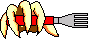 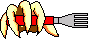 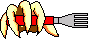 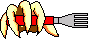 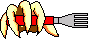 食事をする哲学者問題
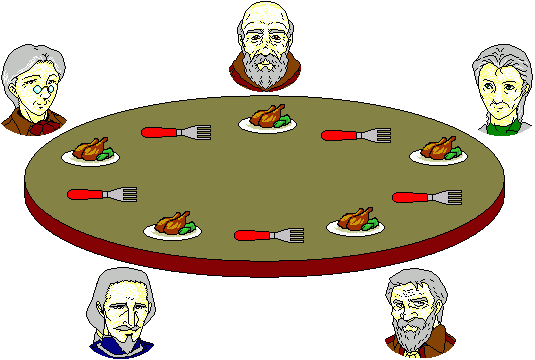 全員が片方のフォークを持ったままデッドロックの可能性
[Speaker Notes: 各哲学者は、まず右のフォークを取ります。
このとき、全員が一斉にフォークを取ると、
その後誰も左のフォークを取れませんので、デッドロックとなります。
それでは、どうすればデッドロックを防げるでしょうか。]
食事をする哲学者問題
解法その1 : 繋がったフォーク
  同時に全てのフォークを確保
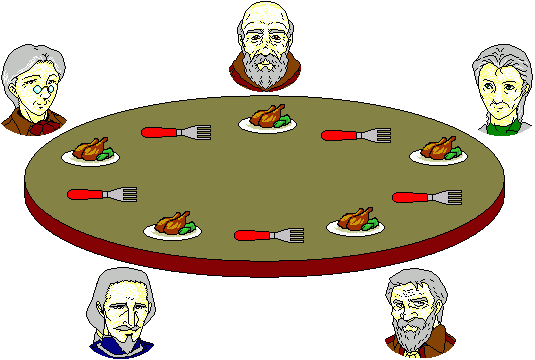 ⇒ 待機条件を回避
[Speaker Notes: 一つめの解法は繋がったフォークです。
５本のフォークが鎖で繋がっていて、
１本取ると５本全てついてきます。
全ての資源を同時に獲得しますので、
待機条件を回避できます。]
食事をする哲学者問題
解法その1 : 繋がったフォーク
  フォーク全体を1つのセマフォで管理
広域変数と初期値
semaphore fork := 1;
哲学者 i のアルゴリズム
wait ( fork );                        /* フォークを全て確保 */
食事;
signal ( fork );                      /* フォークを全て解放 */
思索;
デッドロックはしないが同時に1人しか食事できない
[Speaker Notes: 繋がったフォークではフォーク全体を１つのセマフォで管理します。
哲学者は、空腹になると５本のフォークを全て取って食事をします。
これで待機条件を回避できますので、デッドロックは防げます。
ただし、この方法では同時には１人しか食事できません。
フォークは５本あるので、本来なら２人までは食事できるはずですので、
効率が落ちることになります。]
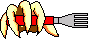 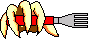 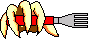 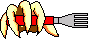 食事をする哲学者問題
解法その2 : 左利きの哲学者
  1人だけフォークを逆順で確保
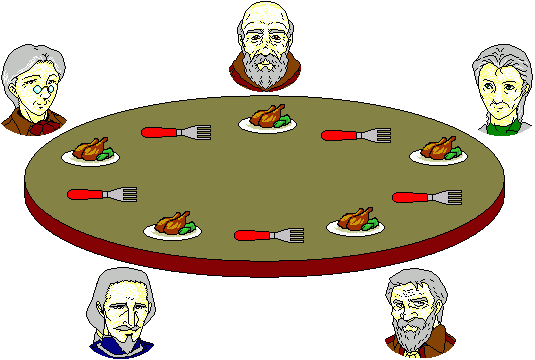 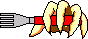 [Speaker Notes: 2つめの解放は、左利きの哲学者です。
５人の中に１人だけ左利きの哲学者がいます。
５人中４人は右のフォークを先に取りますが、
残りの１人は、左のフォークを先に取ります。]
食事をする哲学者問題
if (i = 0) {
   wait ( fork [(i+1)  mod  5]);   /* 左のフォークを確保 */
   wait ( fork [i]);                       /* 右のフォークを確保 */
}  else {
   wait ( fork [i]);                       /* 右のフォークを確保 */
   wait ( fork [(i+1)  mod  5]);   /* 左のフォークを確保 */
}
食事;
signal ( fork [(i+1)  mod  5]);  /* 左のフォークを解放 */
signal ( fork [i]);                      /* 右のフォークを解放 */
思索;
[Speaker Notes: こちらが左利きの哲学者の場合のプログラムです。
０番の哲学者は左のフォークを先に取り、
それ以外の哲学者は右のフォークを先に取ります。]
①
②
③
④
⑤
① → ②
② → ③
③ → ④
④ → ⑤
食事をする哲学者問題
フォーク :①,②,③,④,⑤
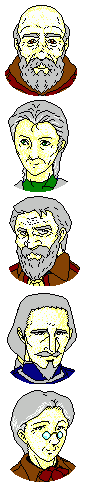 ⑤ ← ①
⑤           ①
①           ②
フォーク獲得順に
ループが無い
②           ③
⇒ 循環待機条件を回避
③           ④
デッドロックはしないが
公平性を欠く可能性がある
④           ⑤
[Speaker Notes: 左利きの哲学者のフォーク獲得順序を検証してみましょう。
５人中４人は右のフォークを先に取ります。
残りの一人は、左のフォークを先に取りますので、
まず１番のフォークを取ってから５番のフォークを取ります。
フォーク獲得順序で矢印を引くとこのように矢印が引けます。
この場合は、フォークの獲得順にループがありませんので、
循環待機条件を回避できます。
ただし、この解法は、１人だけ動きの違う哲学者がいますので、
哲学者間に不公平が出る可能性があります。]
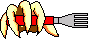 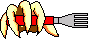 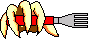 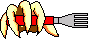 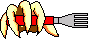 食事をする哲学者問題
解法その3 : 我慢する哲学者
  右のフォークを確保後、左をフォークを確保できなければ一旦右のフォークを放し、少し待つ
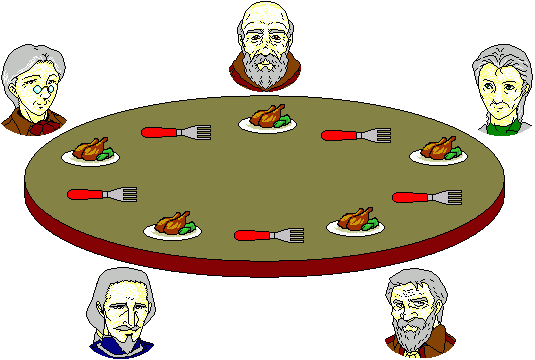 「全員が右フォークを確保したまま」の
状態からは抜け出せる
⇒ 横取り不能条件を回避
[Speaker Notes: ３つめの解放は、我慢する哲学者です。
右のフォークを確保した後、
左のフォークを確保できなければ、
一旦右のフォークを解放し、少し待ちます。
こうすることで、全員が右のフォークを確保したまま、という状態からは
抜け出せます。
我慢する哲学者は、一旦獲得した資源を解放しますので、
横取り不能条件を回避しています。]
待ち時間をランダムに設定する
食事をする哲学者問題
解法その3 : 我慢する哲学者
  右のフォークを確保後、左をフォークを確保できなければ一旦右のフォークを放し、少し待つ
全員の待ち時間が同じだとが
全員が「右フォーク確保」→「右フォーク解放」を
繰り返す可能性がある
c.f. イーサネット技術 CSMA/CD
[Speaker Notes: 左のフォークを得られないときに、
右のフォークを解放した後、哲学者は少し待ちます。
このとき全員の待ち時間が同じだと、
全員がまた一斉に右のフォークを取る可能性があります。
そこで、待ち時間はランダムにし、哲学者が同時にフォークを取りに行かないようにします。
ネットワーク技術を受けた人なら、イーサネット技術の CSMA/CD と同様、と言えばわかるでしょうか。
CSMA/CD は、１本のケーブル上で同時に通信が発生したときに、
ランダムな時間を待ってから再送信することで、再度同時に通信されるのを防ぐ技術です。]
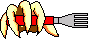 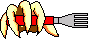 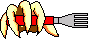 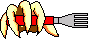 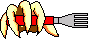 食事をする哲学者問題
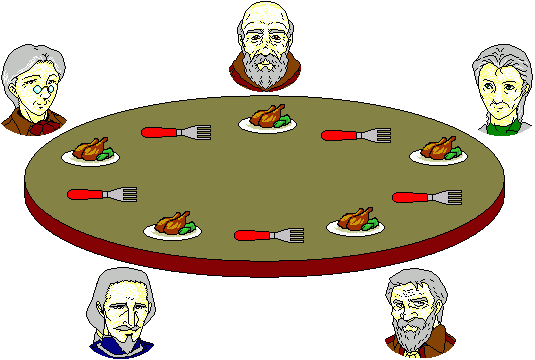 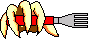 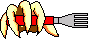 [Speaker Notes: 右のフォークを取った後、左のフォークを取れない場合は、
一旦右のフォークを返します。
このとき、哲学者はランダムな時間でタイマーをセットします。
セットした時間が過ぎれば、哲学者は再び右のフォークを取ります。]
try&wait 命令
wait 命令
資源を獲得できないときは待ち状態に
資源の有無の確認ができない
if ( s > 0 ) {
    s := s - 1;
    return true;
} else {
    return false;
}
try&wait 命令
資源を獲得できれば true を、できなければ false を返す
Java で実装
[Speaker Notes: 我慢する哲学者は、左のフォークを獲得できないときは
右のフォークを解放します。
しかし、通常の wait 命令を使うと、資源を獲得できないときは
ブロック状態になり、資源が獲得できるまで動けなくなります。
また、通常のセマフォが持つ wait 命令では資源の有無を確認できません。
そこで、セマフォに、資源の有無を確認できる命令を加えます。
資源の有無を確認できる命令が try and wait 命令です。
try and wait 命令は、資源を要求したときに、
資源を獲得できれば true を、獲得できなければfalse が返ってきます。
こちらが try and wait 命令のプログラムです。
セマフォ変数の値が１以上ならば true が、セマフォ変数の値が０ならfalseが返ってます。
try and wait 命令は、Java などで実装されています。
try and wait 命令を使えば、資源が得られないときは他の処理をすることができるようになります。]
食事をする哲学者問題
wait ( fork [i]);                         /* 右のフォークを確保 */
while (try&wait ( fork [(i+1)  mod  5]) = false) {
                        /* 左のフォークを確保できるまで繰り返す */
   signal (fork [i]);                /* 右のフォークを一旦解放 */
   少し待つ;
   wait ( fork [i]);                  /* 右のフォークを再確保 */
}
食事;
signal ( fork [(i+1)  mod  5]);  /* 左のフォークを解放 */
signal ( fork [i]);                      /* 右のフォークを解放 */
思索;
[Speaker Notes: try and wait 命令を使うと我慢する哲学者を実装できます。
wait命令で右のフォークを得た後、
try and wait 命令で左のフォークを得ます。
try and wait 命令の返り値が false、つまり左のフォークを得られないときは、
いったん右のフォークを手放します。
そして、少し待ってから再度右のフォークを取りに行きます。]
Java でのセマフォ使用
Semaphore クラスを使用
java.util.concurrent.Semaphore
コンストラクタ

wait 命令


signal 命令

try&wait 命令
public Semaphore (int permit)   /* permit : 資源数 */
public void acquire ()
	throws InterruptedExeption
public void release ()
public boolean tryAcquire ()
[Speaker Notes: Java でセマフォを使用する場合は、
Semaphore クラスを使います。
コンストラクタでは引数に資源の数を入れて semaphore クラスのオブジェクトを生成します。
wait 命令は、 Java では acquire 命令として実装されています。
また、signal 命令は Java では release 命令として実装されています。
そして、try and wait 命令は、Java では
tryAcquire 命令として実装されています。]
参考 : 食事をする哲学者プログラム(java)
DiningPhilosophers.java
食事をする哲学者の行動をシミュレート
引数により哲学者の行動型を指定
1: 繋がったフォーク        2: 左利きの哲学者
3: 我慢する哲学者 　　 それ以外: デッドロックに無策な哲学者
http://www.info.kindai.ac.jp/OS 
からダウンロードし、各自実行してみること
[Speaker Notes: オペレーティングシステムのページに、
参考として食事をする哲学者問題の Java プログラム
DiningPhilosophers.java を置いてありますので、
時間のあるときに実行してみてください。
DiningPhilosophers.java は
食事をする哲学者の行動をシミュレートするプログラムです。
実行時に、引数により哲学者の行動を指定します。
引数が1なら繋がったフォーク、2なら左利きの哲学者、3なら我慢する哲学者になり、
それ以外の引数、あるいは引数無しなら、デッドロックに無策な哲学者になります。]
参考 : 食事をする哲学者プログラム(java)
実行例
$ javac DiningPhilosophers.java
$ java DiningPhilosophers 3
1 2 3 4 : get 0
引数で哲学者の行動型を指定
1    3 4 :                             get  2
1       4 :                                             get 3
4 :                get 1
:                                                            get 4
0           : release 0
:                                                            get 0
一旦フォークを解放
両方のフォークを確保
[Speaker Notes: DiningPhilosophres.java を実行するときに、例えば引数3を指定すると、
我慢する哲学者の動作になります。
このプログラムはオペレーティングシステムの公式ページに置いてありますので、
時間があるときに実行してみてください。
それでは、今回の授業はこれで終了です。
いつものようにGoogleClassroom上に課題テストを挙げてありますので、
来週授業開始時までに提出してください。
お疲れ様でした。]